Moving Past The Legs: Elbow to the Knee
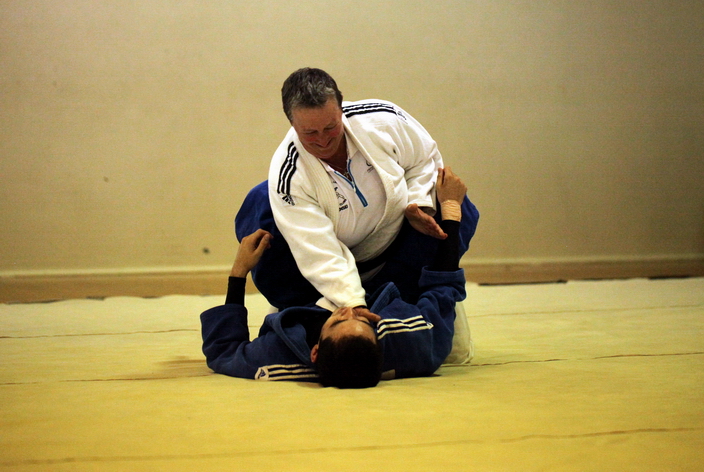 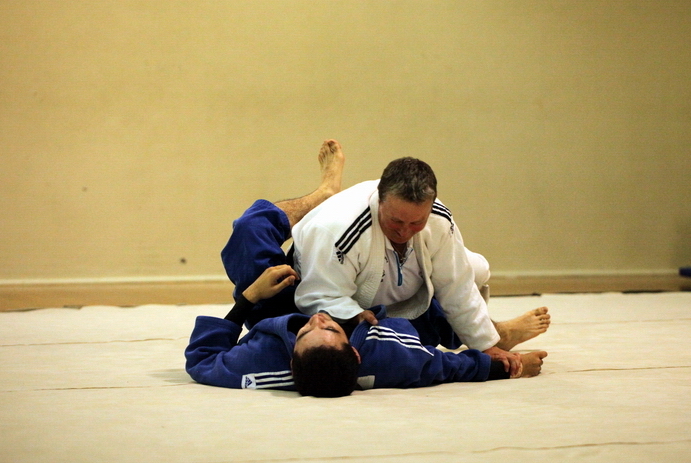 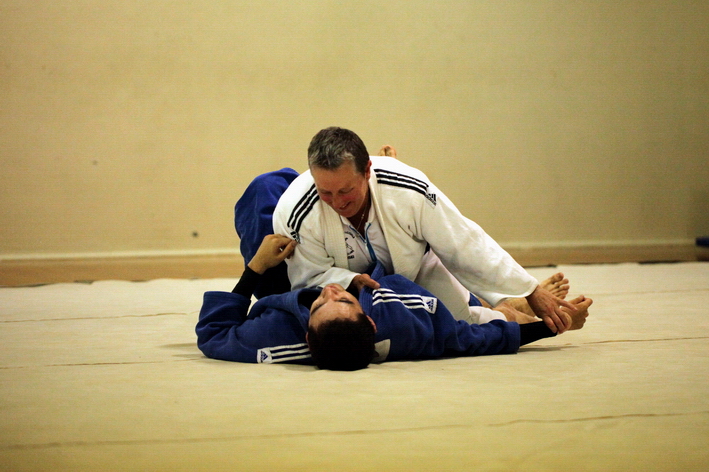 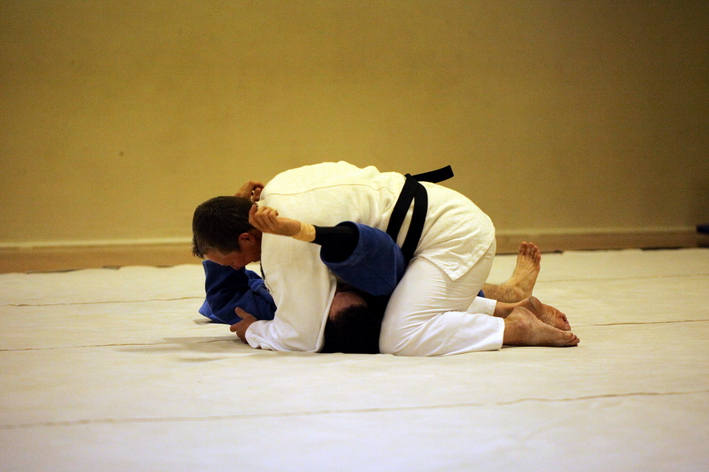